اليابان فى الحرب العالميه الثانية
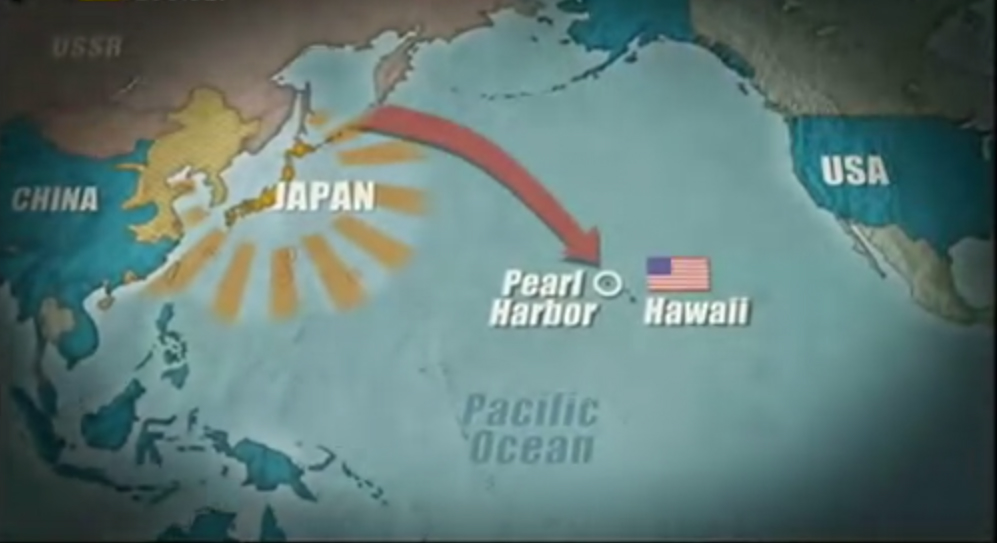 الهجوم على بيل هربيل
الجيش
الامبراطور
برلين- هتلر- الريخ ستاج
خلال 5 اشهر فقط
طوكيو
توسيع مدى الهجوم فى شرق
CIA
الهجوم على ميداوى
الموجه الاولى
الموجه الاولى الامريكيه
صد الموجه الاولى الامريكيه
الموجه اليانيه الثانيه
نجاح الموجه الثانيه الامريكيه
رجوع قوات الحلفاء
تدمير الاسطول اليابانى
معركه بحر الفلبين
تدمير الدفاعت الجنوبيه لليابان
انزال قوات الحلفاء فى النورماندى
احتلال جنوب اليابان
صنع القنبله النوويه فى نيو مكسيكو
العمل على القنبله النوويه
تجهيز القنبله النوويه
ضرب طوكيو
حصار برلين من قبل الجيش الاحمر
رفع علم الجيش الاحمر فوق الريخ ستاج
استسلام المانيا
محاوله صد الهجوم الامريكى
قنبه هيروشيما النوويه
قنبله ناغازاكى النوويه
تدمير مدينه هيروشيما
تدمير مدينه ناغازاكى
اخر يوم فى حرب العالميه الثانيه
معاهده استسلام اليابان
شكرا لحضوركم
أحمد رجب